আজকের পাঠে সবাইকে স্বাগত
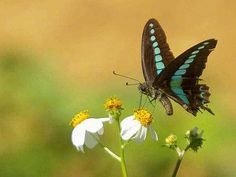 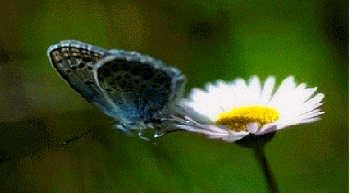 চল আমরা প্রশ্নের উত্তর দেওয়ার চেষ্টা করি।
১.জীবনটা কী?
২.মানব জীবন স্বার্থক করার জন্য কি করা উচিত?
এই পাঠ শেষে শিক্ষার্থীরা—
                                                  ১. শব্দের অর্থ বলতে পারবেও বাক্য প্রয়োগ করতে পারবে।
                                                  ২. কবিতাটি প্রমিত উচ্চারণে আবৃত্তি করতে পারবে।
.                                            ৩. জীবনকে ইতিবাচক দৃষ্টিভঙ্গিতে দেখার গুরুত্ব ব্যাখ্যা করতে পারবে।
পাঠ শিরোনাম
জীবন-সঙ্গীত
হেমচন্দ্র বন্দ্যোপাধ্যায়
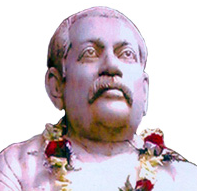 হেমচন্দ্র বন্দ্যোপাধ্যায়
একক কাজ
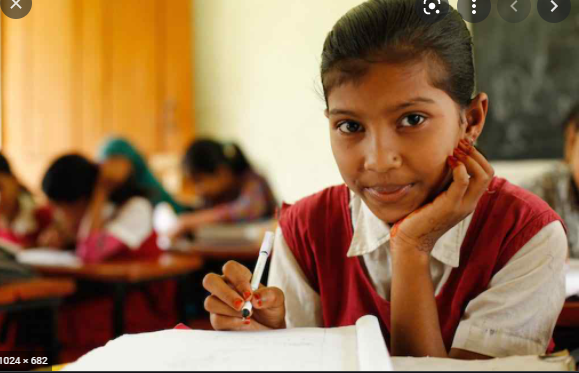 কবি হেমচন্দ্র বন্দ্যোপাধ্যায় এর জন্ম পরিচয় সম্পর্কে
শিক্ষকের আদর্শ পাঠ
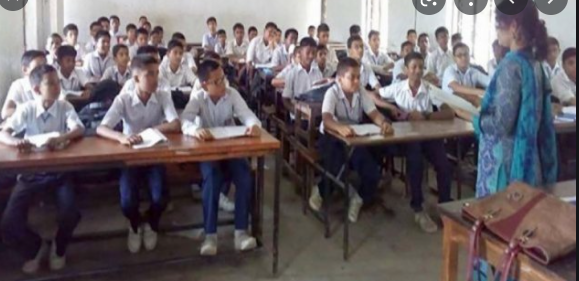 সরব পাঠ
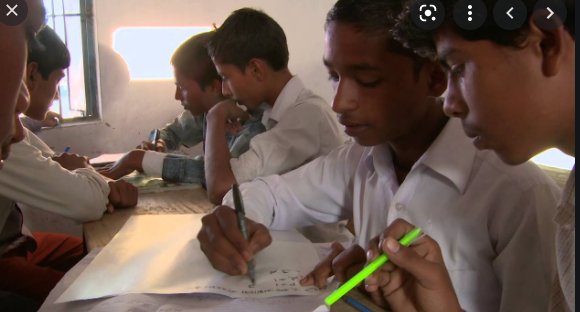 কবিতাটি বিশেলষণ করে পড়ি
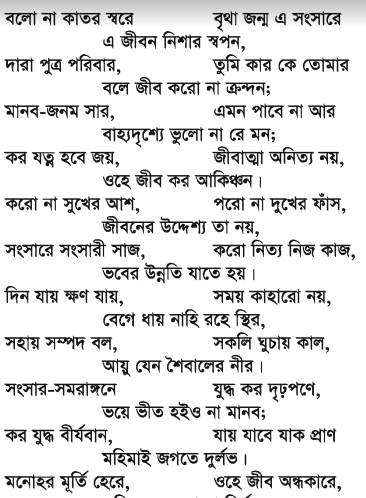 কবিতাটিতে যা বলা হয়েছে
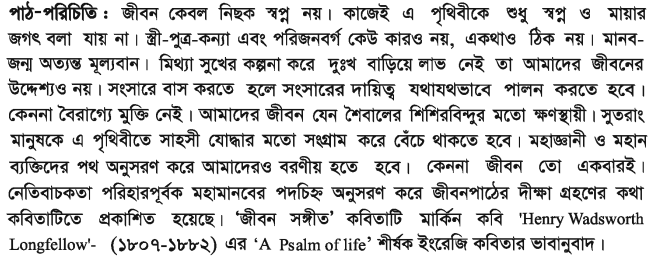 দলগত কাজ
কবি  সংসার সমরাঙ্গম বলতে কি বুঝিয়েছেন?’
মূল্যায়ন
১.কবি কোন দৃশ্যভূলতে নিষেধ করেছেন?
২.কীভাবে ভবের উন্নাত করা যায়?
বাড়ির কাজ
তুমি আদর্শ মনে কর এমন একজনমানুষের সংক্ষিপ্ত পরিচয় দাও।
সবাইকে ধন্যবাদ
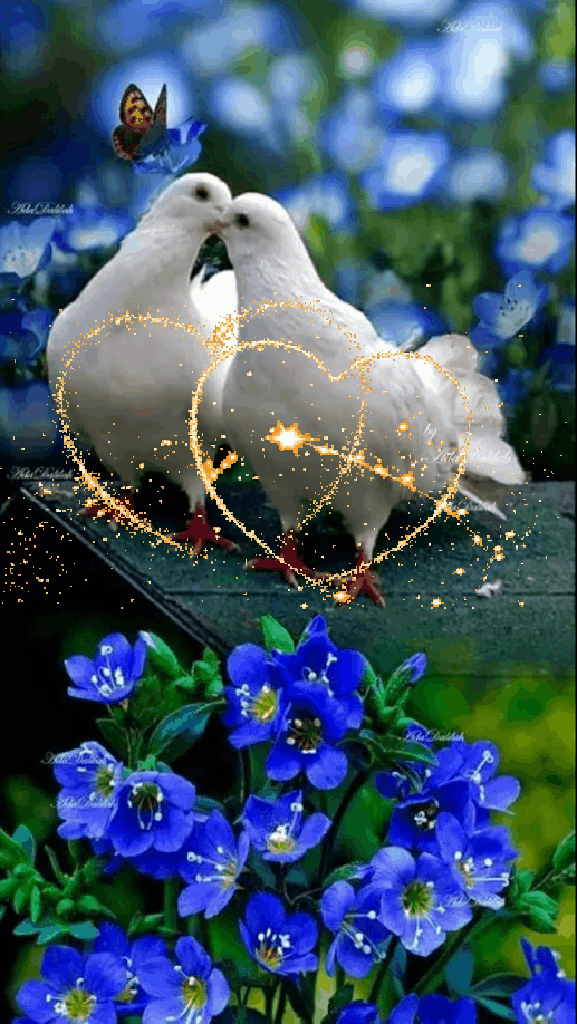